Achenbach S, Rudolph T, Rieber J, Eggebrecht H, Richardt G, Schmitz T, Werner N, Boenner F, Möllmann H
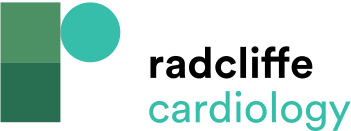 Figure 2: Typical Sequence of Fractional Flow Reserve (FFR) Measurement
Citation: Interventional Cardiology Review 2017;12(2):97–109
https://doi.org/10.15420/icr.2017:13:2
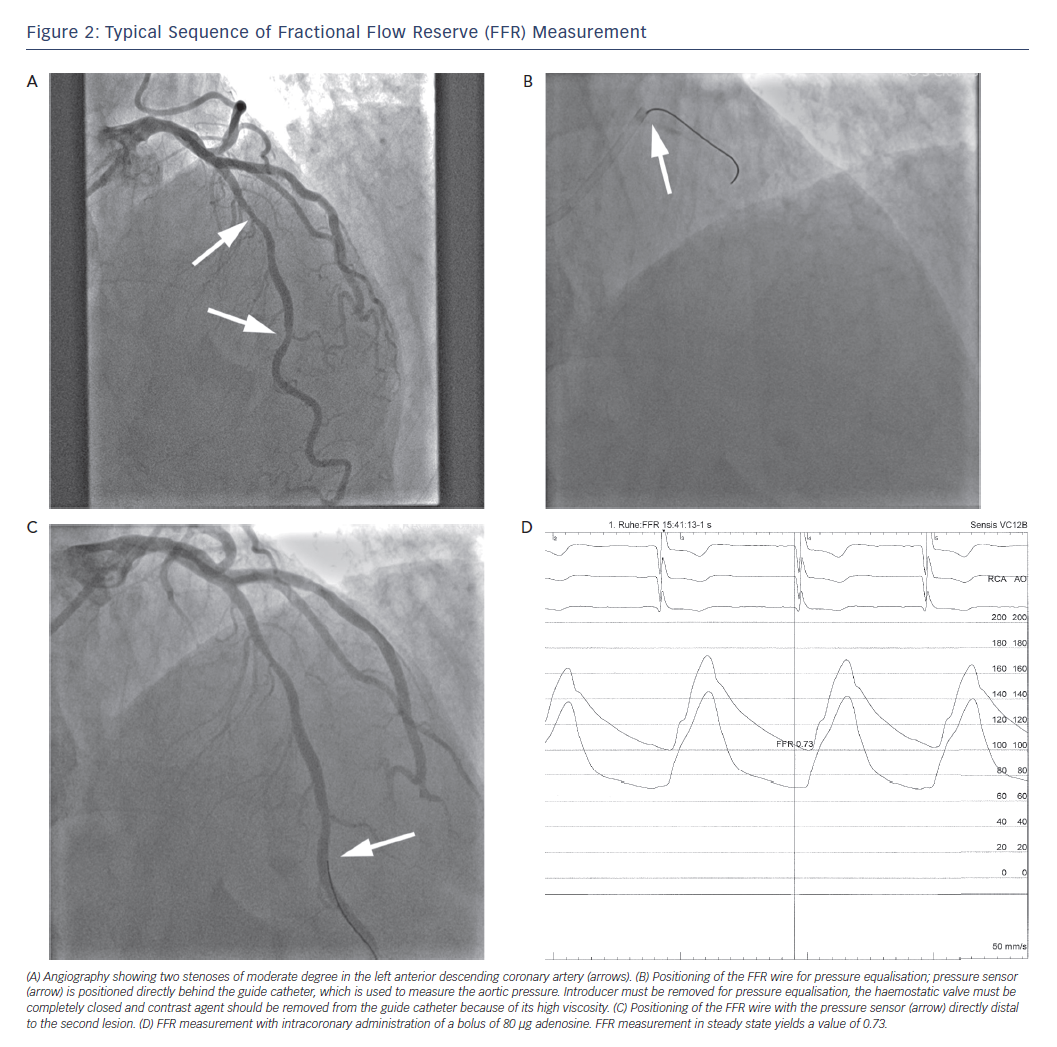